COMM 226Hardware
Chitu Okoli
Associate Professor in Business Technology Management
John Molson School of Business, Concordia University, Montréal
1
Types of computers
Sources:
https://upload.wikimedia.org/wikipedia/commons/d/d3/IBM_Blue_Gene_P_supercomputer.jpg
https://upload.wikimedia.org/wikipedia/commons/2/21/Front_Z9_2094.jpg
https://upload.wikimedia.org/wikipedia/commons/f/f5/Rack001.jpg
http://bacikgroup.com/wp-content/uploads/2013/11/server-farm-shot.jpg
http://sameeroostatics.meethi.com/spex_1021208898_650.png
http://www.admiralmarkets.com/images/mtmac/MetaTrader4-for-Mac-OS.png
https://www.apple.com/macbook-air/images/design_unibody2.jpg
http://www.laptopjoy.com/wp-content/uploads/2009/10/laptop-computer-and-best-buy9.jpg
http://static.digit.in/fckeditor/besttablets2013.jpg
http://actu.meilleurmobile.com/wp-content/uploads/2014/07/smartphones3.jpg
2
Supercomputer
3
Mainframe
4
Servers and server farms
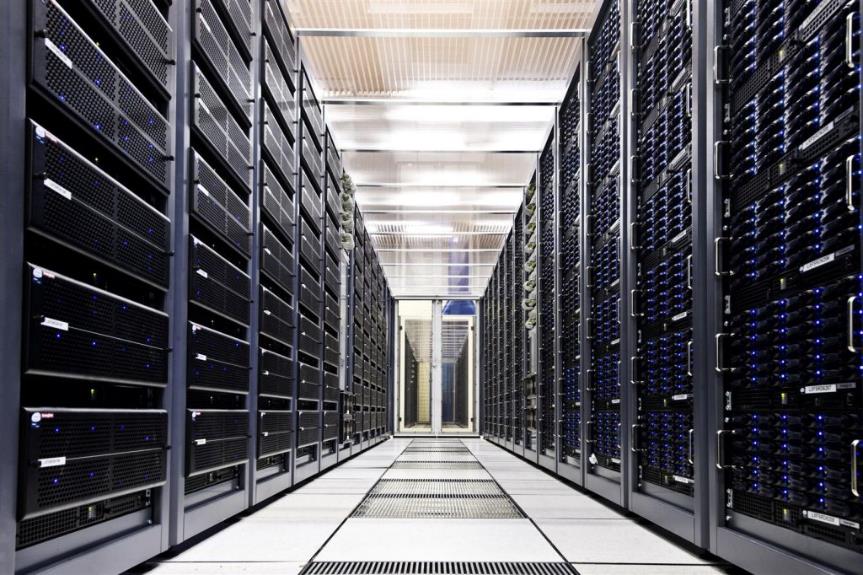 5
Desktop and laptop computers
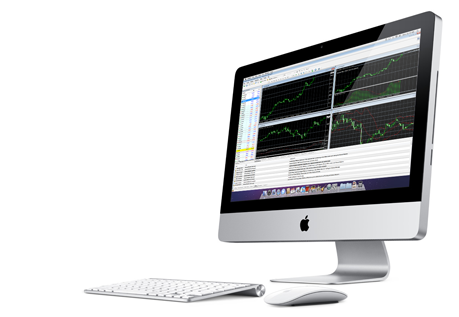 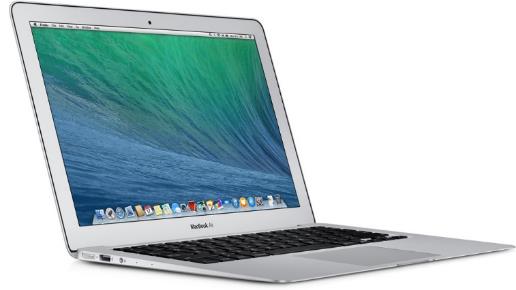 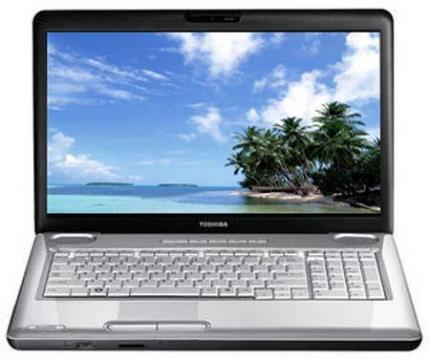 6
Tablets and smartphones
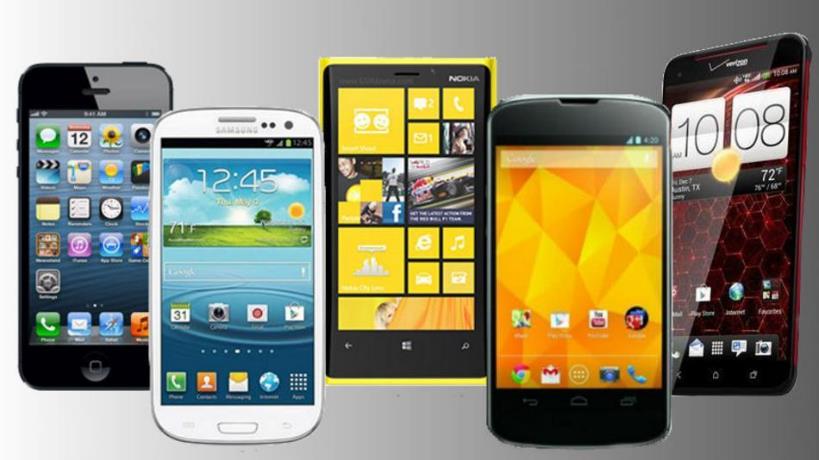 7
Inside a computer
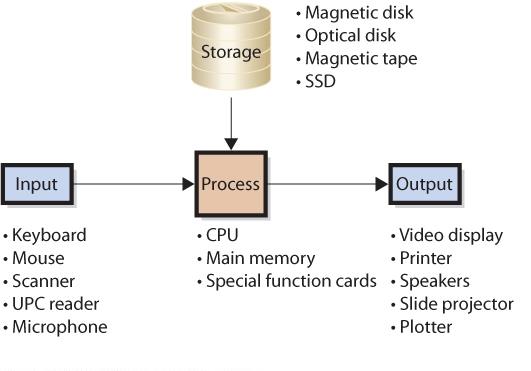 http://computer.howstuffworks.com/23-computer-tour-video.htm
8
Computer data sizes
9
Computer memory basics
Computers are digital, and represent data in bit patterns
Bit is shorthand for Binary digIT. The binary system consists of two values: 0 and 1
8 bits = 1 byte
Bytes are the basic measure of storage in computers
ASCII Code (8 bits) and Unicode (usually 8 or 16 bits) assign a unique character to each pattern of 0s and 1s in a byte
10
Kilobytes, megabytes, etc.
Source: https://en.wikipedia.org/wiki/Template:Quantities_of_bytes
11
How computers represent data
0 or 1: One bit
Characters are represented by one byte
The word, CANADA, is represented by six bytes in ASCII encoding:
12
[Speaker Notes: Mention NIBBLES: similar first 4 bits for all capital letters
The last 4 bits represent the position of the letter in the alphabet, in binary
(e.g. 0001 (binary) = 1 (base10) and A is the 1st letter)]
Some hardware decisions
13
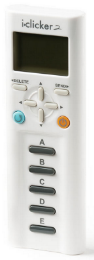 14
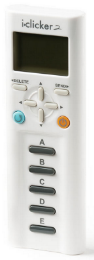 15
Sources
Most of the slides are adapted from COMM 226 Business Technology Management by David M. Kroenke, Andrew Gemino, Peter Tingling, and Earl H. McKinney, Jr. 2nd Custom Edition for Concordia University (2014) published by Pearson Canada. ISBN 13: 978-1-269-96956-7
Other sources are noted on the slides themselves
16